SİYASAL SİSTEMLER
“Siyaset nedir?” sorusuna verilen en eski yanıt, devlet yönetme sanatı veya devlet etrafında ortaya çıkan yönetim etkinliği olarak gelişen tanımdır.
TİPLER ve EĞİLİMLER
Yüzlerce farklı bölgede yürütülen etnografya ve arkeoloji çalışmaları, ekonomi ile toplumsal ve siyasi örgütlenme konuları arasında pek çok bağlantı ortaya koymuştur.
 Antropolog Elman Service siyasi örgütlenmenin dört tür, ya da düzeyini tanımlamıştır: 
	takım, kabile, şeflik ve devlet.
Takım, avcı-toplayıcı toplumlarda görülen, bütün üyeleri akrabalık ya da evlilik yoluyla birbirine bağlı olan akrabalığa dayalı bir gruptur
Kabileler bahçecilik ya da hayvancılık gibi yoğun olmayan yiyecek üretimi faaliyetlerinin yürütüldüğü ekonomilere sahiptir. 

Aynı kökenden gelmeye (klan ya da soy) bağlı olup, akrabalığa dayalı topluluklar halinde ve köy ölçeğindeki yerleşimlerde yaşayan kabilelerde resmi bir hükümet ya da siyasi kararları uygulamaya koyma işlevini üstlenebilecek herhangi bir araç yoktur.
Şeflik, kabile ile devlet arasında yer alan bir sosyopolitik örgütlenme türüdür. 

Şeflikler, her ne kadar takım ve kabileler gibi akrabalık temelli örgütlenmeler olsalar da, kaynaklara erişim yani bazılarının diğerlerine oranla daha fazla varlık, itibar ve güce sahip olmaları konusunda farklılıklar sergiler ve kalıcı bir siyasi örgütlenme şekline sahiptir.
Devlet, resmi bir hükümet yapısı ve sosyoekonomik katmanlaşma olgusuna dayanan bir sosyopolitik örgütlenme şeklidir.
TAKIMLAR ve KABİLELER
Avcı-Toplayıcı Takımlar
Bugün kendi toplulukları dışındaki sosyopolitik gruplarla ilişki halinde olmaları onları taş devrindeki avcı-toplayıcılardan önemli ölçüde farklılaştırmıştır. 

Bugün avcı-toplayıcı topluluklar, ulus-devletler bünyesinde ve dünyayla etkileşim halinde yaşamaktadır. Günümüzde yiyecek üreticileriyle ticaret yapmayan avcı-toplayıcı topluluk yoktur. Hatta çoğu avcı-toplayıcı topluluk en azından kısmen hükümetler ya da misyonerler tarafından temin edilen yiyeceklere bağımlı durumdadır.
ŞEFLİKLER
Devletlerden farkı: Toplumsal ilişkiler kalıtsaldır
Takım ve Kabilelerden farkı: Kesin sınırlarla belirlenmiş ve devamlılık gösteren alanları siyasi sistemlerle yönetirler.
Ekonomik sistemi yeniden dağıtıma dayanır.
Örnek Şeflikler: Amazon ve Polinezya bölgeleri
Statü sistemleri soyun geçmişine göre belirlenir.
Katmanlaşmanın Ortaya Çıkışı
    Varlık – Ekonomik Statü
    Güç – Siyasi Statü
    İtibar – Toplumsal Statü

  Şefliklerde tek elde toplanan bu statüler zenginlik ve erkin ayrıştığı durumlarda bozulabilir. Bozulmada farklı toplumsal katmanların ortaya çıkmasına katmanlaşma denir. Bu değişim şeflikten devlete geçişin en önemli göstergesidir. Zira katmanlaşma devlet sisteminin ayırt edici bir özelliğidir.
DEVLET SİSTEMLERİ
Devletler, toplumsal katmanlaşma sergileyen resmi bir hükümete sahip özerk siyasi birimlerdir.
Devletin Alt sistemleri: 
Nüfusun Denetimi: Vatandaşlığın tanımlanması ve nüfus sayımı
Yargı: Anayasalar, kanunlar ve yasal süreçler
Kolluk: Kalıcı asker ve polis gücü; yaptırım yeteneği
Mali Sistem: Finansal düzenin tesisi ve vergilendirme
Dünya Sistemi
Dünya Sistemi Teorisi: Zenginlik ve güç farklılıkları temelinde, ülkeler aşırı toplumsal bir sistemin var olduğu görüşü (Fernand Braudel)
Toplumlar daha geniş çaplı sistemlerin alt sistemleridir ve bu sistemlerin en büyüğüne dünya sistemi denir. 
Dünya sistemi teorisinin en temel önermesi, varlık ve güç farkına dayalı olarak tanımlanabilir hiçbir toplumsal sistemin tek bir ülkeyle sınırlı kalmayacağıdır.
Merkez Ülkeler: Dünya sistemindeki baskın konum; gelişmiş üretim sistemlerine sahip ülkeler.
Yarı Çevre Ülkeler: Dünya sisteminde merkez ile çevre arasındaki konum.
Çevre Ülkeler: Dünya sistemindeki en zayıf yapısal ve ekonomik konum.
Sanayileşme
18. Yüzyıla gelindiğinde sahne, ekonominin sanayileşmesiyle gelenekselden moderne geçiş anlamına gelen sanayi devrimi için açılmıştı.
Varlıklı insanlar yatırım arayışındaydı. Bu imkanları makineler ve bu makinelere enerji sağlayan motorlarda bulmuşlardı.
Sanayi Devrimi: Avrupa’da 1750’ler sonrası sanayileşmeyle birlikte gerçekleşen sosyoekonomik dönüşüm.
Sanayi Devrimi Neden Oldu?
Makineler sayesinde üretim evlerden fabrikalara taşınınca, tarım toplumları sanayi toplumlarına dönüşmeye başlamıştır. Zaten devrim denen şey de budur.
Fabrikalar temel ürünleri daha ucuza üretmeye başlayınca üretimde bir patlamaya sebep olmuştur. Kömür ve iş gücünün ucuz olduğu bölgelerdeki fabrikalar yoğun nüfuslu yeni bir kentleşme türünü ortaya çıkarmıştır.
 Sanayi Devrimi’nin başladığı İngiltere, artan talebi karşılamak için sanayileşmek zorunda kalmıştır. Sanayileşmenin ilerlemesiyle İngiltere’nin nüfusu da hızla artmaya başlamıştır. Bu durum tecrübeyi, yeniliği ve hızlı teknolojiyi teşvik etmiştir.
Endüstriyel Tabakalaşma
Karl Marx sosyoekonomik tabakalaşmayı iki karşıt sınıf arasında keskin ve basit bir ayrım olarak görür:
Proletarya: İşçi sınıfı,  hayatta kalmak için emeklerini satmak zorunda olan insanlar.
Burjuvazi: Üretim araçlarının sahipleri.
Bugünün kapitalist dünya sisteminde sermaye sahipleri ile işçiler arasındaki sınıf ayrımı küresel bir olgudur. Ancak sanayileşmiş ülkelerde halka açık şirketler bu ayrımı güçleştirmektedir. Artık işçiler mülkü olmayan işçiler değil, hissedarlardır.
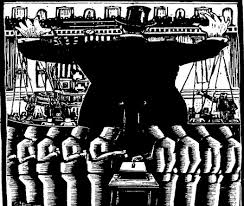 Modern Tabakalaşma Sistemleri
Modern tabakalaşma sistemleri basit ya da ikili yapıya ayrılmış değildir. Orta sınıfın istihdamının artması toplumsal hareketlilik açısından fırsatlar yaratır. Bu da tabakalaşma sistemlerini daha karmaşık hale getirir.
Max Weber üç kademeli bir toplumsal tabakalaşma sistemi tanımlamıştır: varlık, güç ve itibar. Ancak Weber’in belirttiği gibi varlık, güç ve itibar toplumsal tabakalaşmanın ayrı bileşenleri olsa da, üçü de birbirleriyle ilişkilidir.
Sömürgecilik
19.yüzyılda Avrupa’nın ticari çıkarları yeni pazar arayışlarına yol açmıştır. Bunun sonucunda da Afrika, Asya ve Okyanusya’da Avrupa sömürgeciliği başlamıştır.
Emperyalizm: Yabancı ülke topraklarını ve halklarını egemenlik altına almayı amaçlayan siyaset.
Emperyalizm Eski Dünya’da Mısır, Yeni Dünya’da ise İnkalar gibi eski devletlerde de görülen bir durumdu.
Sömürgecilik: Bir bölgenin ve bölge halkının yabancı bir gücün uzun süreli siyasi, toplumsal, ekonomik ve kültürel hakimiyeti altına girmesi.
Kalkınma
Müdahaleci Felsefe: Dışarıdan gelenlerin yerli halklara rehberlik ya da liderlik etmesinin ideolojik savunması. Örnek: Sömürgecilikte emperyalist misyonlarını makul göstermek için İngiltere «beyaz adam sorumluluğunu», Fransa ise «medenileştirme misyonunu üstlenme» kavramını geliştirmişlerdi.
Bunun altında sanayileşme, modernleşme, batılılaşma ve bireyselciliğin arzu edilir nitelikte evrimsel gelişmeler olduğu fikri ve bunları sağlayan kalkınma programlarının da yerel halk için uzun vadede faydalı olacağı düşüncesi yatmaktadır.
Neoliberalizm
Hükümetlerin özel girişimciliğe karşı yasal düzenlemelere gitmemesi ve serbest piyasa kurallarının işlemesi gerektiğine dair ilkelere denir.
Herhangi bir ticari engel ya da gümrük vergisinin uygulanmadığı açık uluslararası ticaret ve yatırım ortamını ifade eder. 
Verimliliği arttırarak, işçi çıkartarak yada daha düşük ücretle çalışmayı kabul edecek işçiler arayarak, giderlerin azaltılması yoluyla daha fazla kar elde etmeyi amaçlar
Neoliberalizm, Adam Smith’in Sanayi Devrimi’nin hemen sonrasında, 1776 yılında yayınlanmış olan meşhur kapitalist manifestosu «Ulusların Zenginliği» adlı eserinde temel özelliklerini ortaya koyduğu klasik liberalizmin modern bir versiyonudur. 
Kapitalizmin temeli olarak müdahil olmama prensibini savunuyor. Hükümetler ülkelerinin ekonomisinin dışında kalmalıydı. 
Üretim üzerinde herhangi bir kısıtlama, ticaretin önünde herhangi bir engel ve herhangi bir gümrük vergisi olmamalıydı.
İkinci Dünya: Komünizm
‘Birinci Dünya’ ‘demokratik batıyı’, ’ikinci Dünya’ sosyalist olan ülkeleri ifade etmek için kullanılır. Az gelişmiş ülkeler ise ‘Üçüncü Dünya‘yı oluşturur.
Komünizm doruğu: 1949-1989 arası 40 yıllık dönem. 1985 yılındaki 23 ülkeye karşılık şu an sadece beş Komünist devlet varlığını sürdürmektedir: Çin, Küba, Laos, Kuzey Kore ve Vietnam.
Marx ve Engels’ten ilham alan ve Rusya’da 1917 Bolşevik Devrimiyle ortaya çıkan Komünizm, farklı ülkelerde farklı seyirler izlemiştir. Ancak bütün Komünist rejimlerin ortak niteliği otoriter ve totaliter sistemler olmalarıdır. Yani bireysel özgürlüğü değil otoriteye itaat etmeyi teşvik eder ve çok partili rejime karşıdırlar.
GÜNÜMÜZ DÜNYA SİSTEMİ
1900’lü yıllara gelindiğinde ABD, dünya sisteminin çekirdek ülkelerden biri haline gelmiş ve kömür, demir ve pamuk üretiminde Birleşik Krallık’ı geride bırakmıştı.
Japonya 20-30 yıl içinde el emeğine dayalı bir ortaçağ ekonomisinden sanayileşmiş bir ekonomide dönüşümünü tamamlamıştır. 1900 yılına gelindiğinde yarı-çevreye, 1945 yılından 1970 yılına kadarki dönemde ise merkez ülkelere dahil olmuştur.
Hindistan ve Çin son dönemde yarı çevreden merkeze yönelmeye başlarken, Brezilya, Türkiye, Endonezya gibi ülkeler yarı-çevre ülkelerin liderleri olmuşlardır. 
Sanayileşme yenilenebilir kaynaklardan ziyade fosil yakıtların kullanımına dayalı bir gelişme izlemiştir. Bugün dünya, bu kaynakları elde etmek için yaşanan savaşların arenası haline gelmiştir.
Yararlanılan Kaynak: 

Kottak, C. P. (2014). Antropoloji: İnsan Çeşitliliğine Bir Bakış. İstanbul: Deki Yayınevi